Fundamentals of Sensation and Perception
Attention and awareness
Erik Chevrier
September 29th, 2015
Videos
Attention, Distraction and the War in our Brain
Test Your Awareness
Awareness Test
Information Processing Model
Awareness
Attention
Selective Attention
Cocktail Problem
How Attention Works – General Overlook
Attention is selective
An ‘attentional spotlight’ guides our attentional resources towards fixation points
We are more aware of stimuli that we are cued to pay attention to (attentional cuing)
Attention is derived from top-down and bottom-up processes
We perform visual searches by attending to key features (feature vs conjunction searches)
We sometimes discriminate visual stimuli that we are not aware of (blindsight)
We understand the general gist of an event/situation very rapidly
We are attracted to pay attention to things that stand out
We have limits to our awareness
We are not aware of unattended stimuli (inattentional bias)
We fail to quickly detect small changes in complex scenes (change blindness)
There is a limit to the amount of things we can attend to at once (filter theory of attention)
Task switching and multitasking impairs our cognitive abilities
Selective Attention and the Limits of Awareness
Cocktail Party
Inattentional Blindness
Change Blindness
Gist awareness – Details need attention
An Example of Change Blindness
Spot the Difference
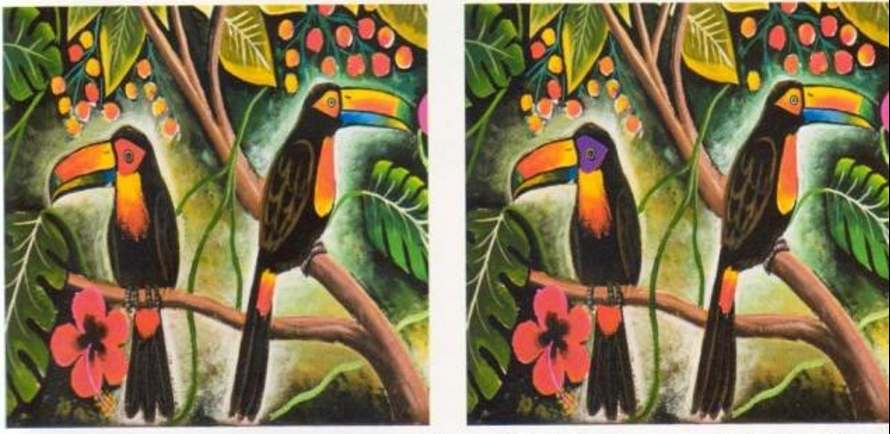 Spot the Difference
Spot the Difference
Attention to Locations
Filter theory of attention
Sensory information is registered as physical signals but that attention selects only some of those signals to be interpreted for meaning, with the rest being filtered out. 
Attentional Cuing 
Spotlight
Attention affects the rate of firing of V4 neurons
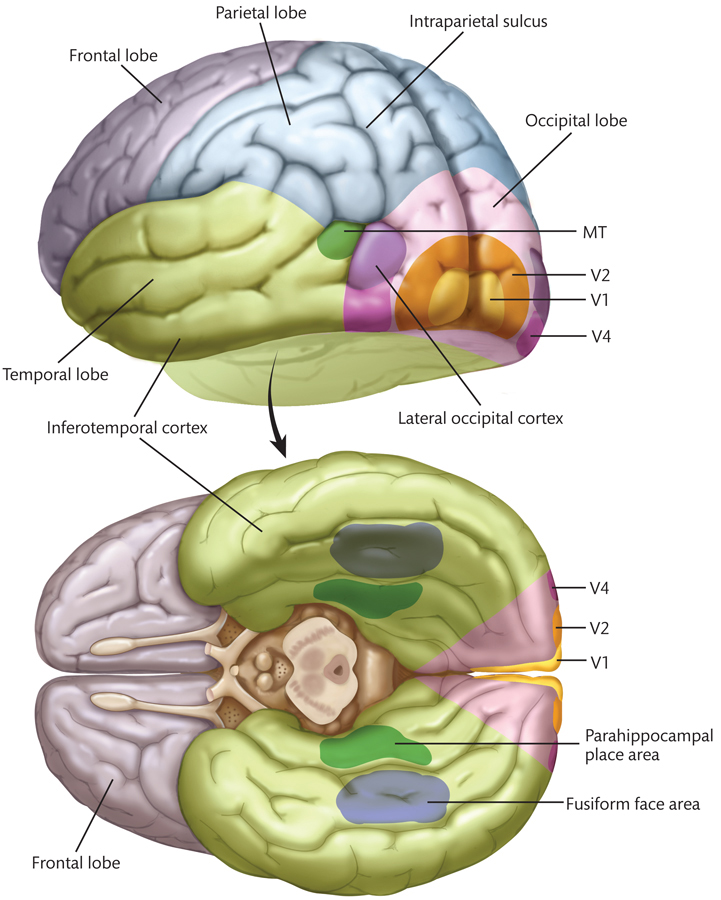 Visual Pathways - Basics
Visual Pathways – V4 Neuron
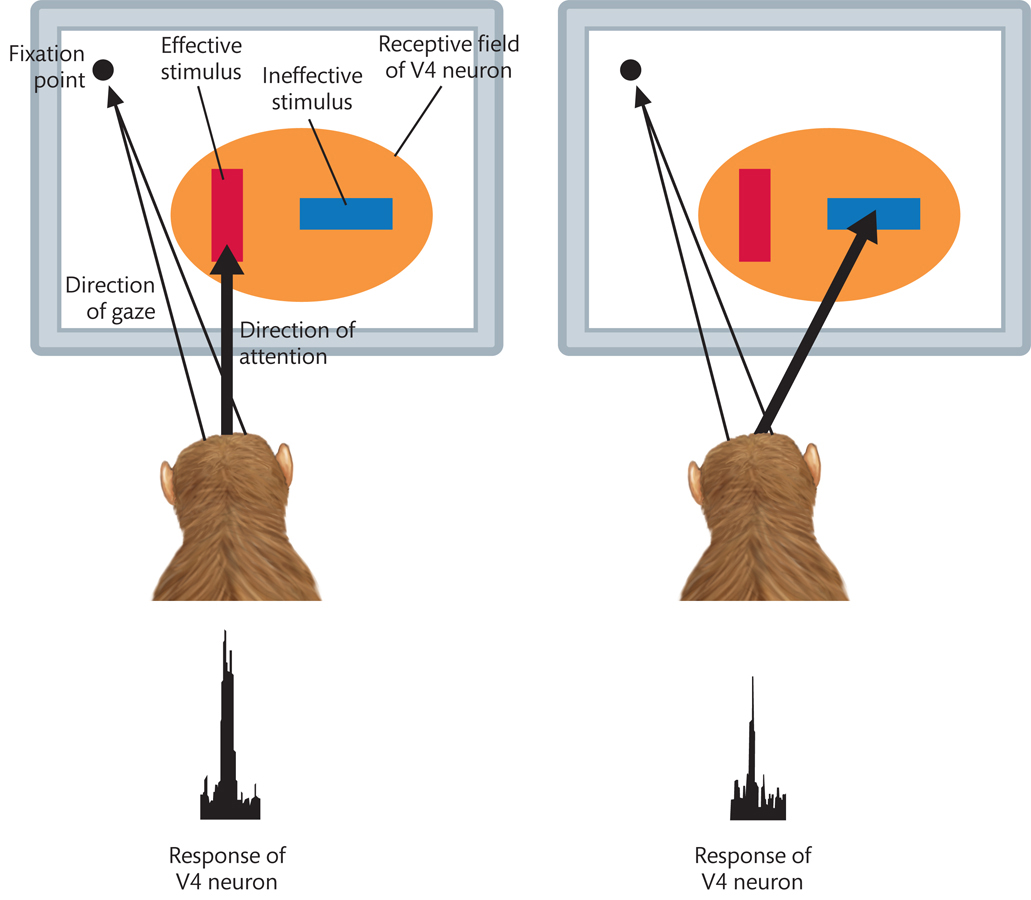 People Rely on Visual Cues for Attention
Neural Reponses to Attentional Cuing
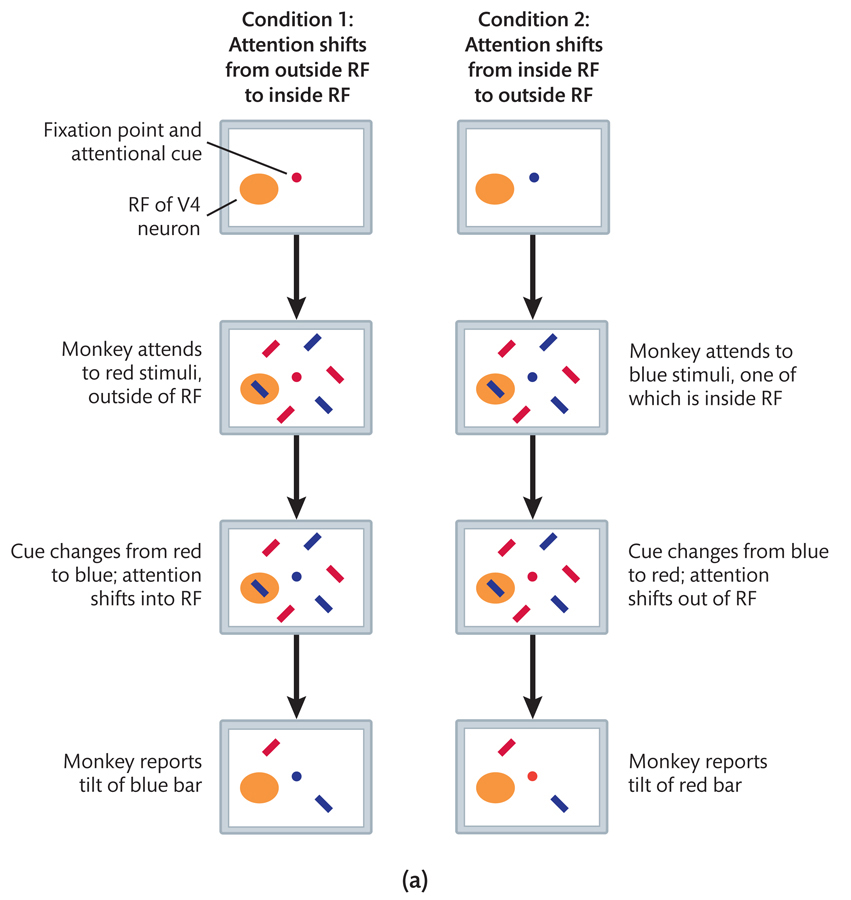 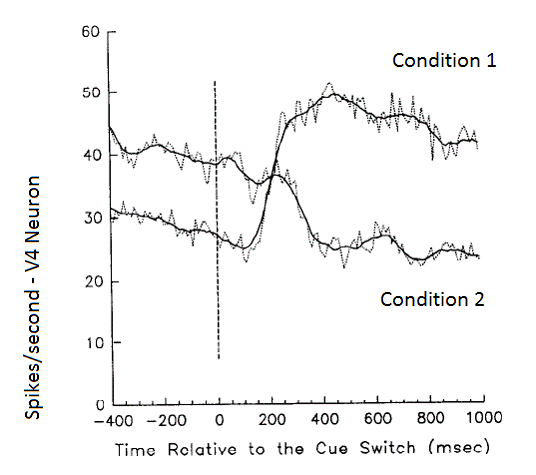 Attention, Vision and Brain Activity
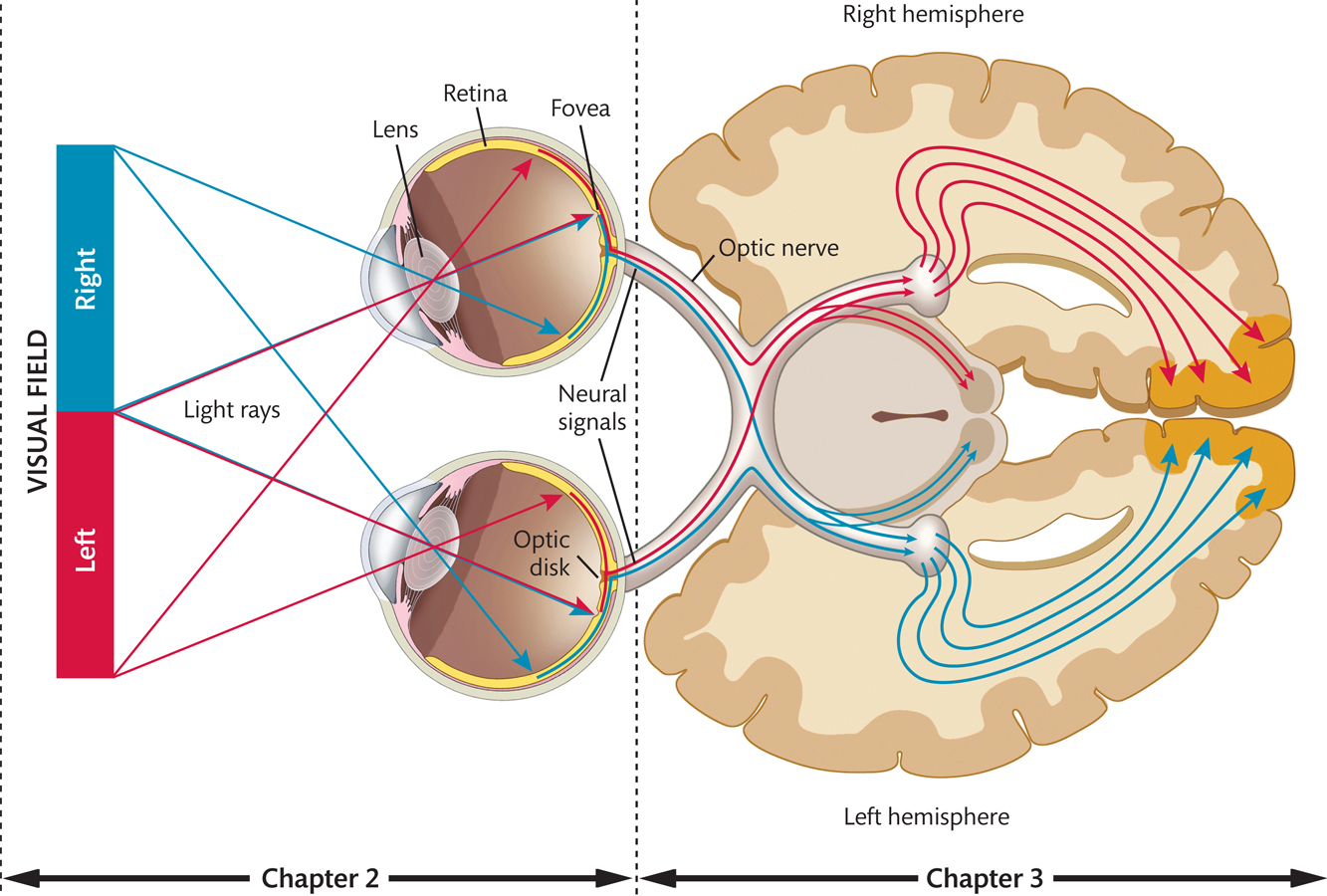 Feature Detection
Find the Green #5
Feature Detection
Feature Detection
Find the Red #5
Feature Detection
Conjunction Search
Find the Green #5
Conjunction Search
Conjunction Search
Find Waldo!
Types of Features
Types of Features
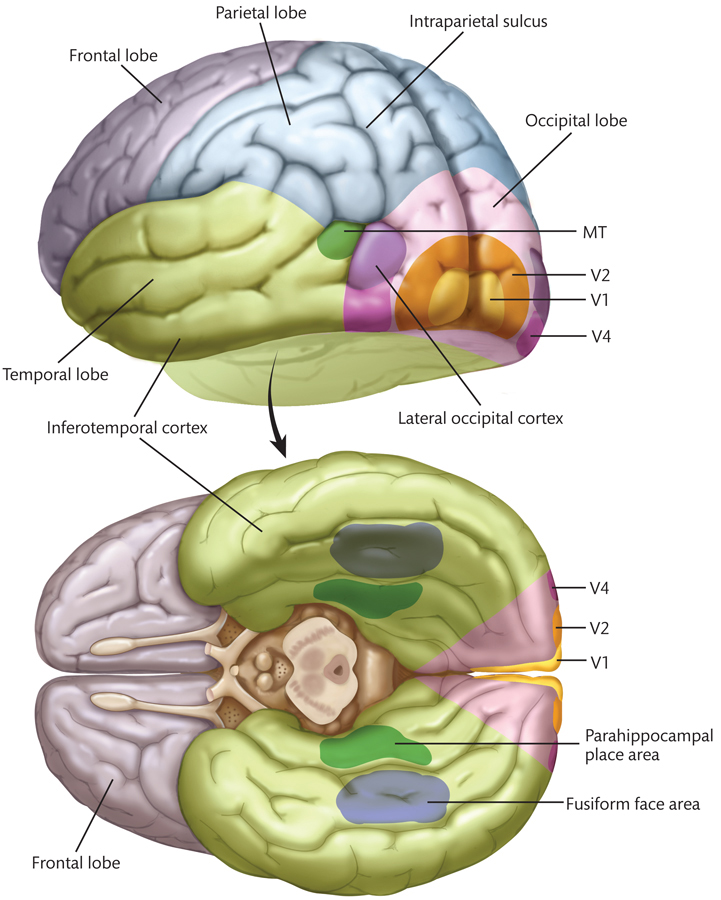 Visual Pathways - Basics
Motion Centers and Feature Detection
Attention to Features & Selective Attention
Binding Problem 
The problem faced by the visual system of perceiving which visual features belong to the same object
Feature Integration Theory (FIT) 
The brain solves the binding problem by selectively attending to one object and ignoring any others
Biased Competition Theory
The brain resolves competition for neural representation by selectively attending to one object and representing the features of just that object
Biased Competition Theory
Biased Competition Theory
The brain resolves competition for neural representation by selectively attending to one object and representing the features of just that object
Top-Down vs Bottom-Up
Sources of Attentional Control in the Brain
Unilateral Visual Neglect
A condition in which a person has difficulty attending to stimuli in one half of the visual field (almost always the left half), as a result of damage to the contralateral posterior parietal cortex (PPC). 
Patients are not blind on the left suggesting that it is attention and not vision responsible for the problem
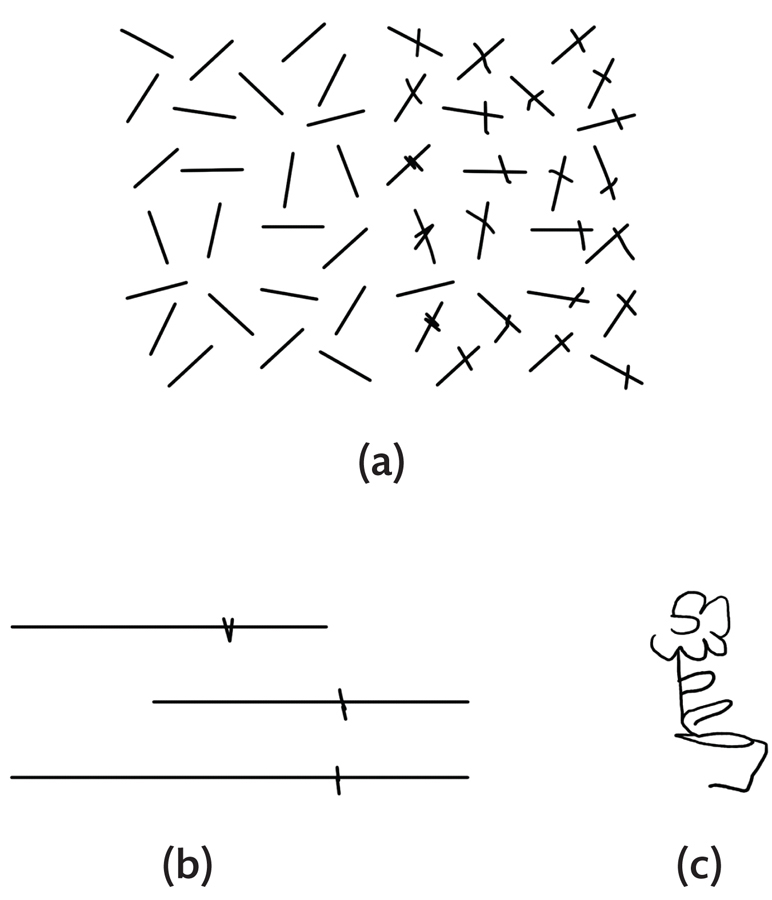 PCC Neurons
Moreover!
fMRI evidence for FEF and PPC in attentional control
Awareness and Neural Correlates of Consciousness
The difference between neural activity and conscious awareness
Third vs First Person Data

Perceptual Bistability

										
									Perceptual Bistability
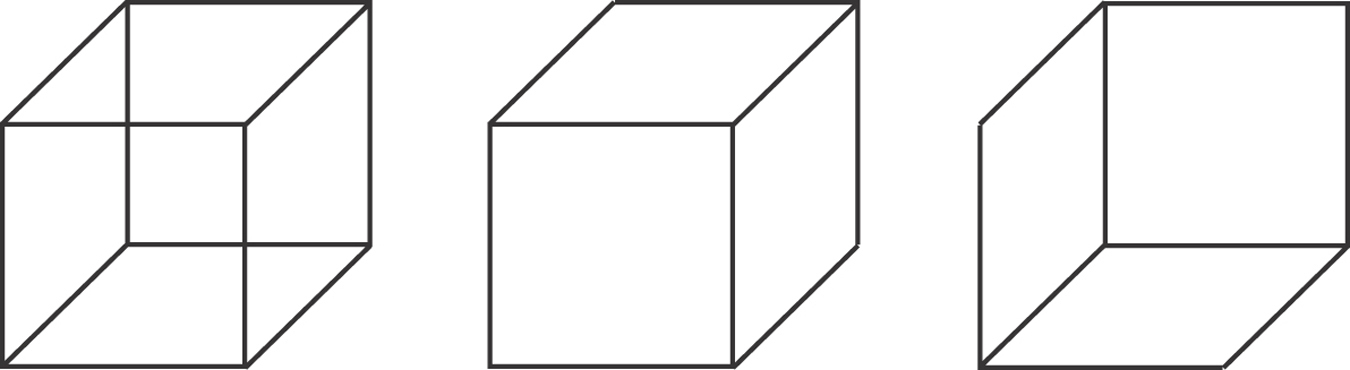 Seeking NCC in Perceptual Bistability
Binocular Rivalry

Fusiform Face Area FFA – Faces 
Parahippocampal Place Area (PPA) – Houses
Task Switching
Rapid Serial Visual Presentation
Rapid Serial Visual Presentation - Slowed
Attention and Magic
Perception of the World Via Media
Advertising and Attention
Compare and contrast ads!

Dove Evolution
http://www.youtube.com/watch?v=hibyAJOSW8U

Axe Body Spray
http://www.youtube.com/watch?v=7DpoavYXMK4&feature=related
Questions?